Portfolio Day 23 August 2017
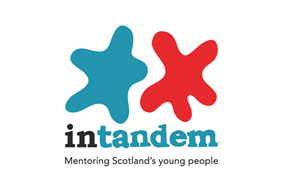 Adverse Childhood Experiences, Resilience and Mentoring
Sara Dodds, Scottish Government
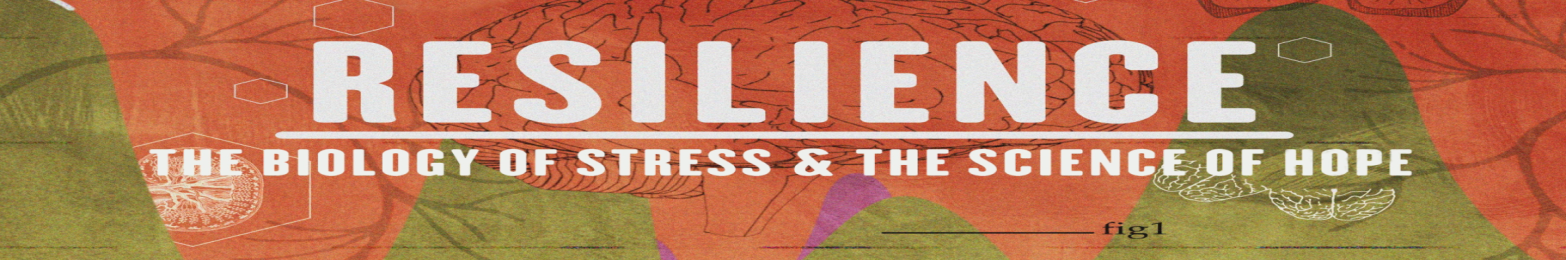 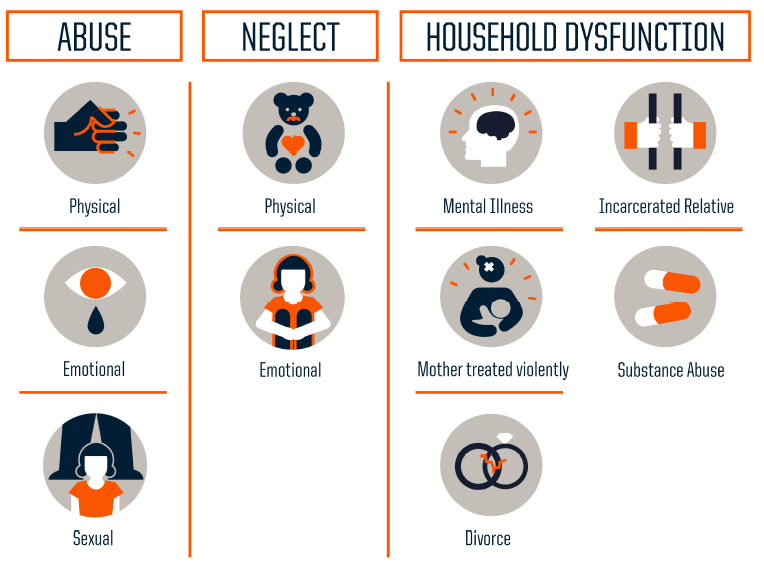 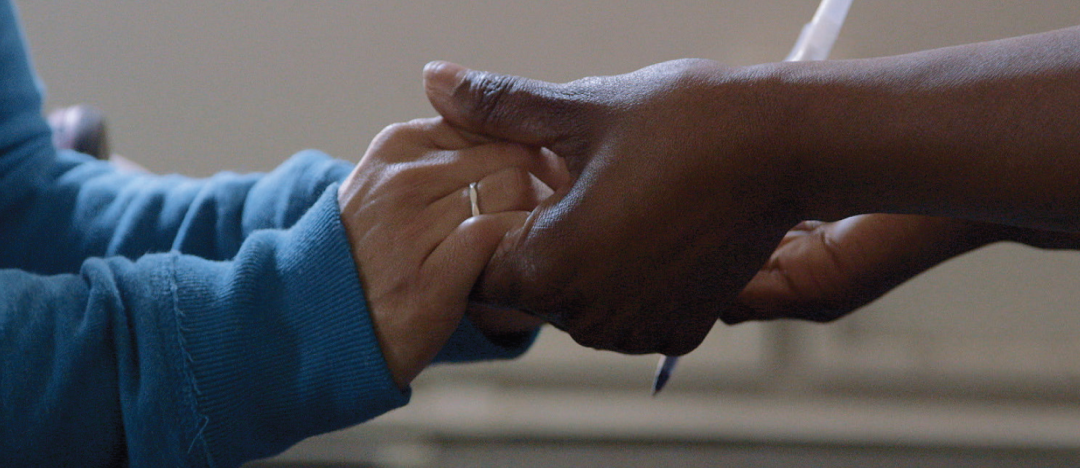 [Speaker Notes: Seen in the film the long-term impacts that ACEs can have on people without intervention
But equally
Impacts that supportive relationships can have on the resilience of people]
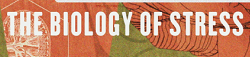 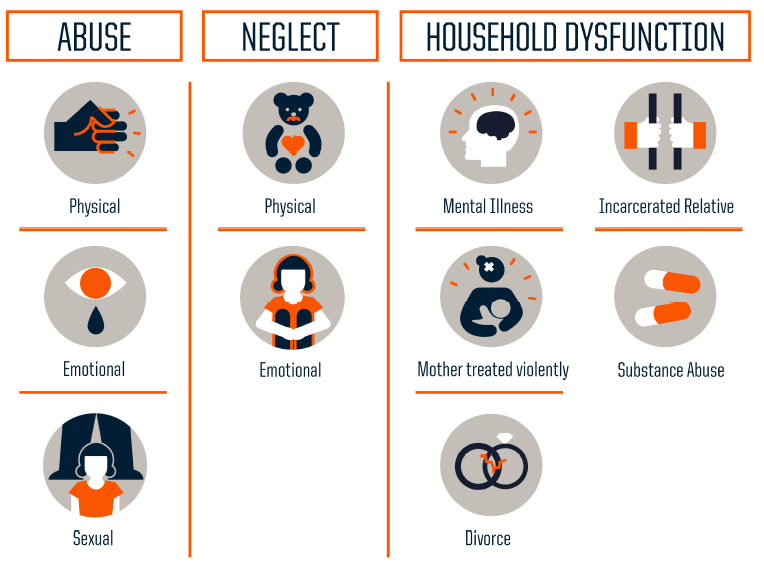 Copyright 2013. Robert Wood Johnson Foundation. Full infographic is available at: www.rwjf.org/en/library/infographics/the-truth-about-aces.html
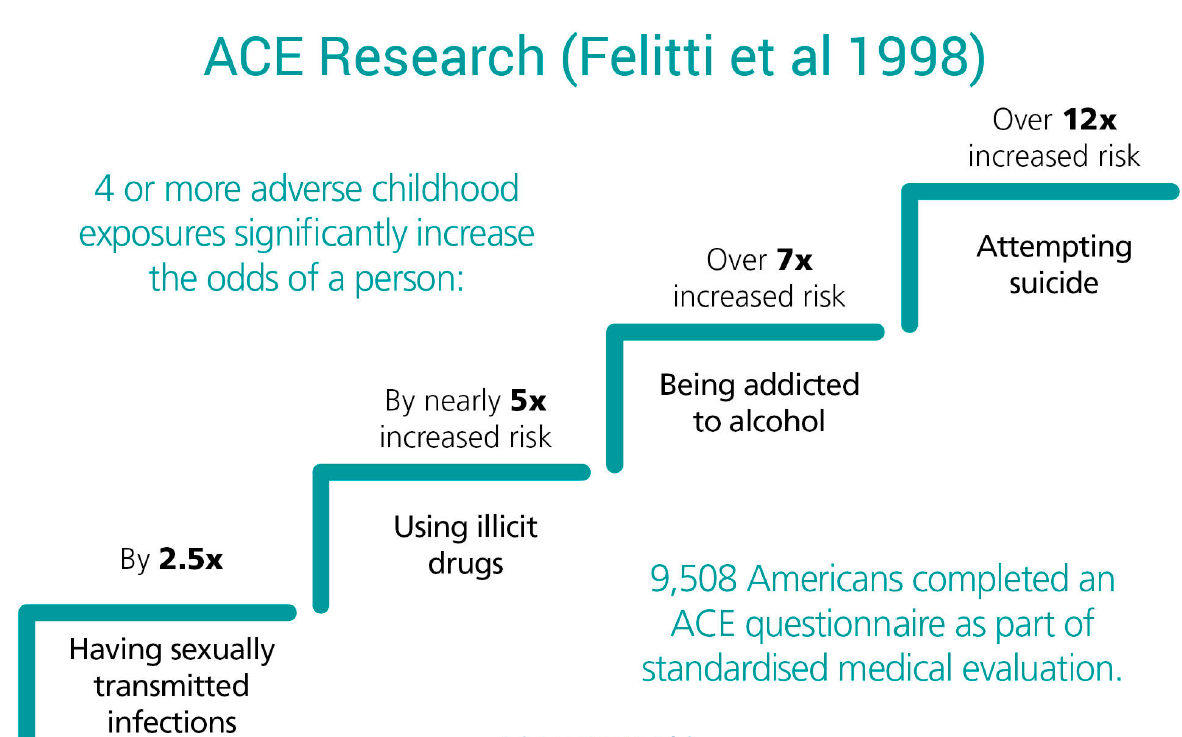 Felitti VJ, Anda RF, Nordenberg D, Williamson DF, Spitz AM, Edwards V, Koss MP, Marks JS. Relationship of childhood abuse and household dysfunction to many of the leading causes of death in adults: the adverse childhood experiences (ACE) study. Am J Prev Med. 1998;14:245–258.
Adverse Childhood Experiences ACEs - The Life Course
Death
Early Death
Non Communicable Disease, Disability, Social Problems, Low Productivity
Adopt Health Harming Behaviours and Crime
Life Course
Social, Emotional and Learning Problems
Disrupted Nervous, Hormonal 
and Immune Development
ACEs Adverse 
Childhood Experiences
Birth
Developed from Felitti et al. 1998
Bellis 2016
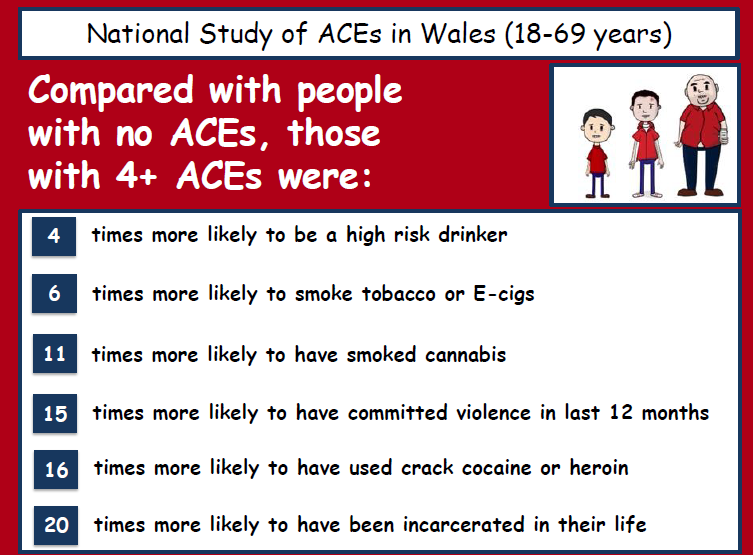 http://www.healthscotland.scot/media/1267/2_mark-bellis-presentation.pdf
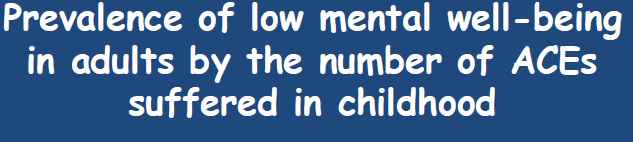 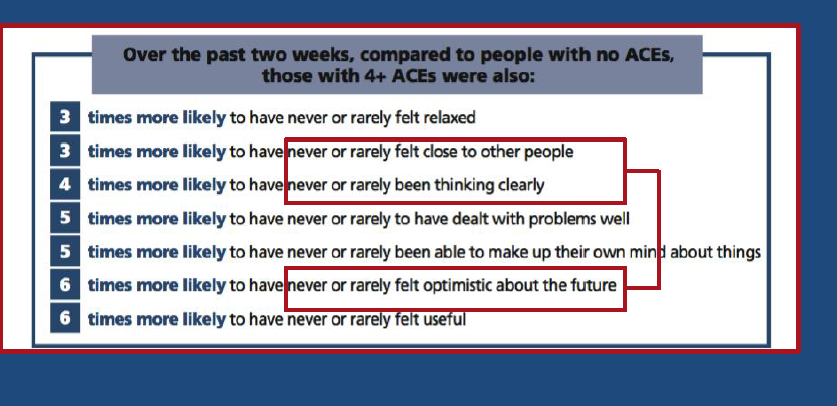 http://www.healthscotland.scot/media/1267/2_mark-bellis-presentation.pdf
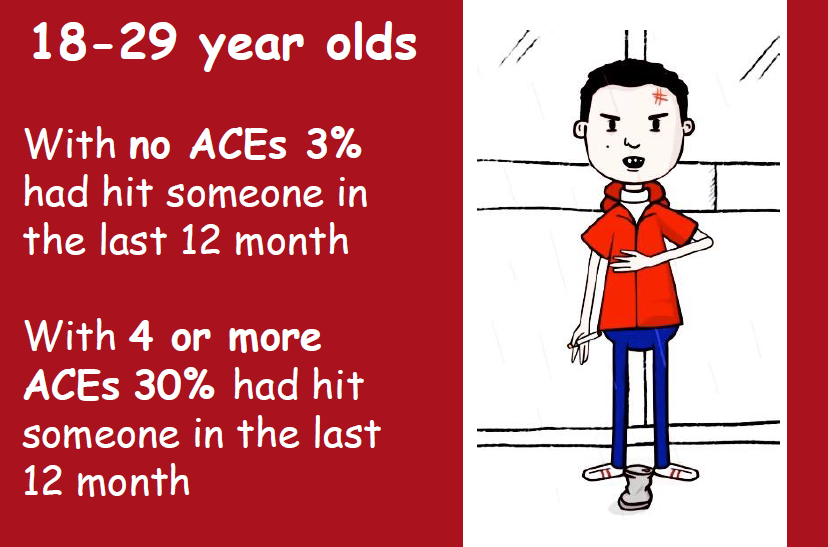 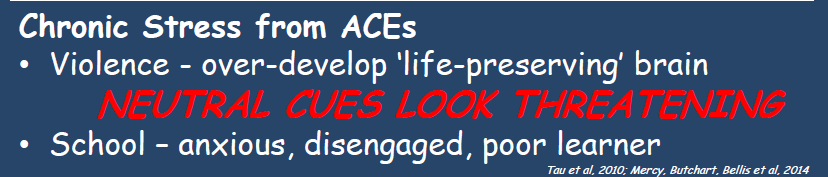 http://www.healthscotland.scot/media/1267/2_mark-bellis-presentation.pdf
THREE CORE CONCEPTS IN EARLY DEVELOPMENT
Experiences Build Brain Architecture
‘Serve & Return’ Shapes Brain Circuitry
Toxic Stress Derails Healthy Development
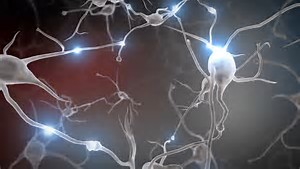 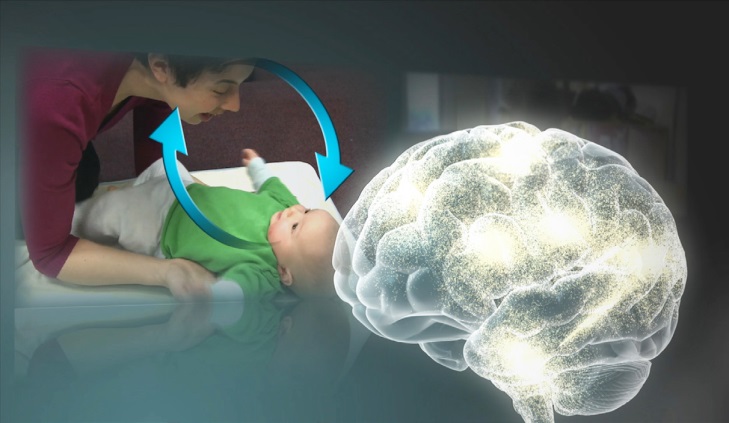 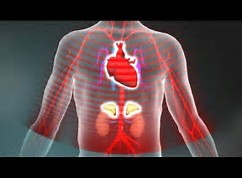 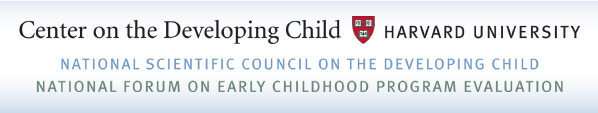 http://developingchild.harvard.edu/
Three Types of Stress Response
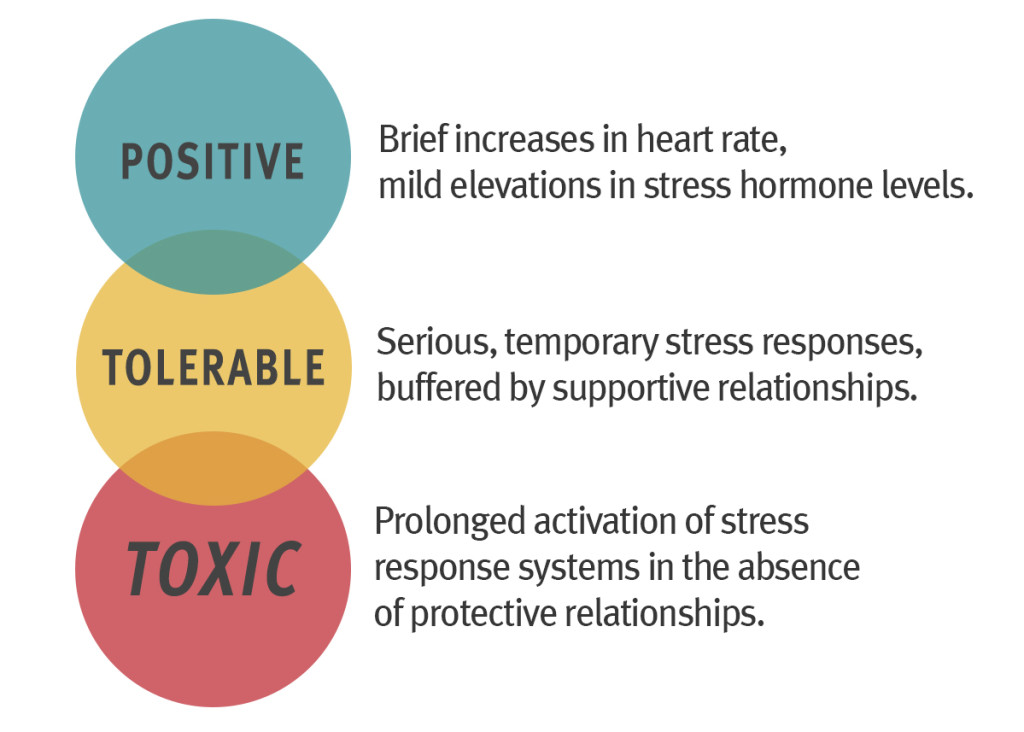 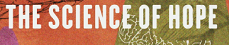 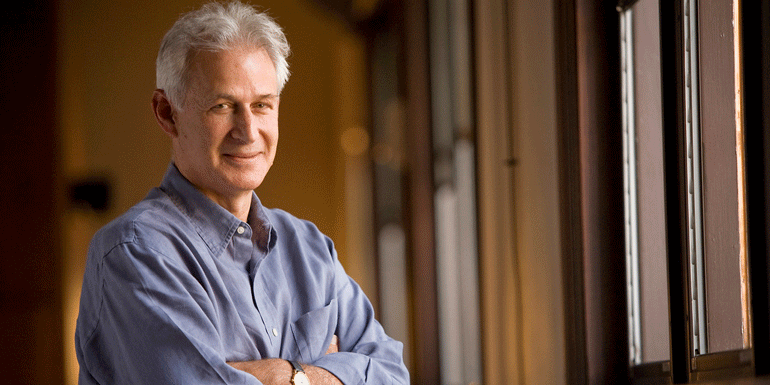 “If had to boil this down to one thing for people to learn from this science, it’s to totally put to bed forever this sense that children who are born under disadvantaged circumstances are doomed to poor life outcomes. The science is saying, that’s just not true.”
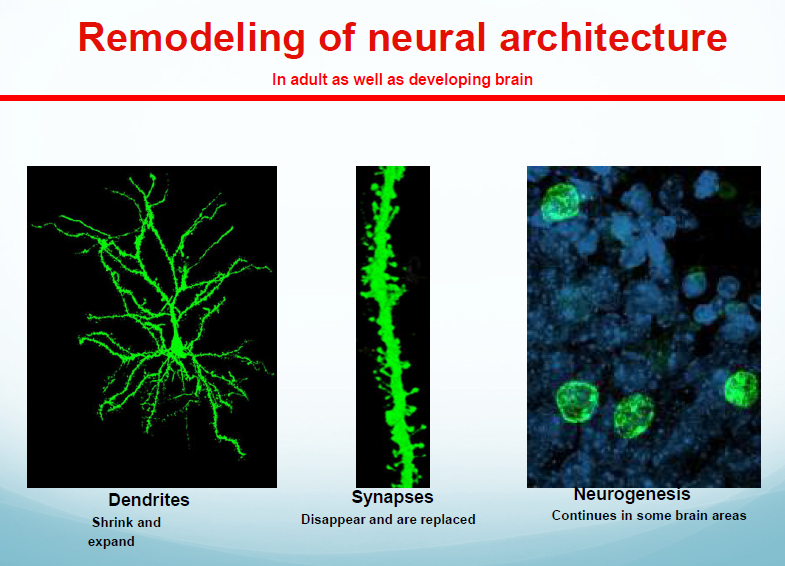 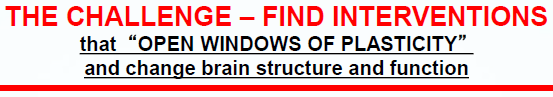 Professor Bruce McEwen, GCPH Seminar:  http://www.gcph.co.uk/events/155
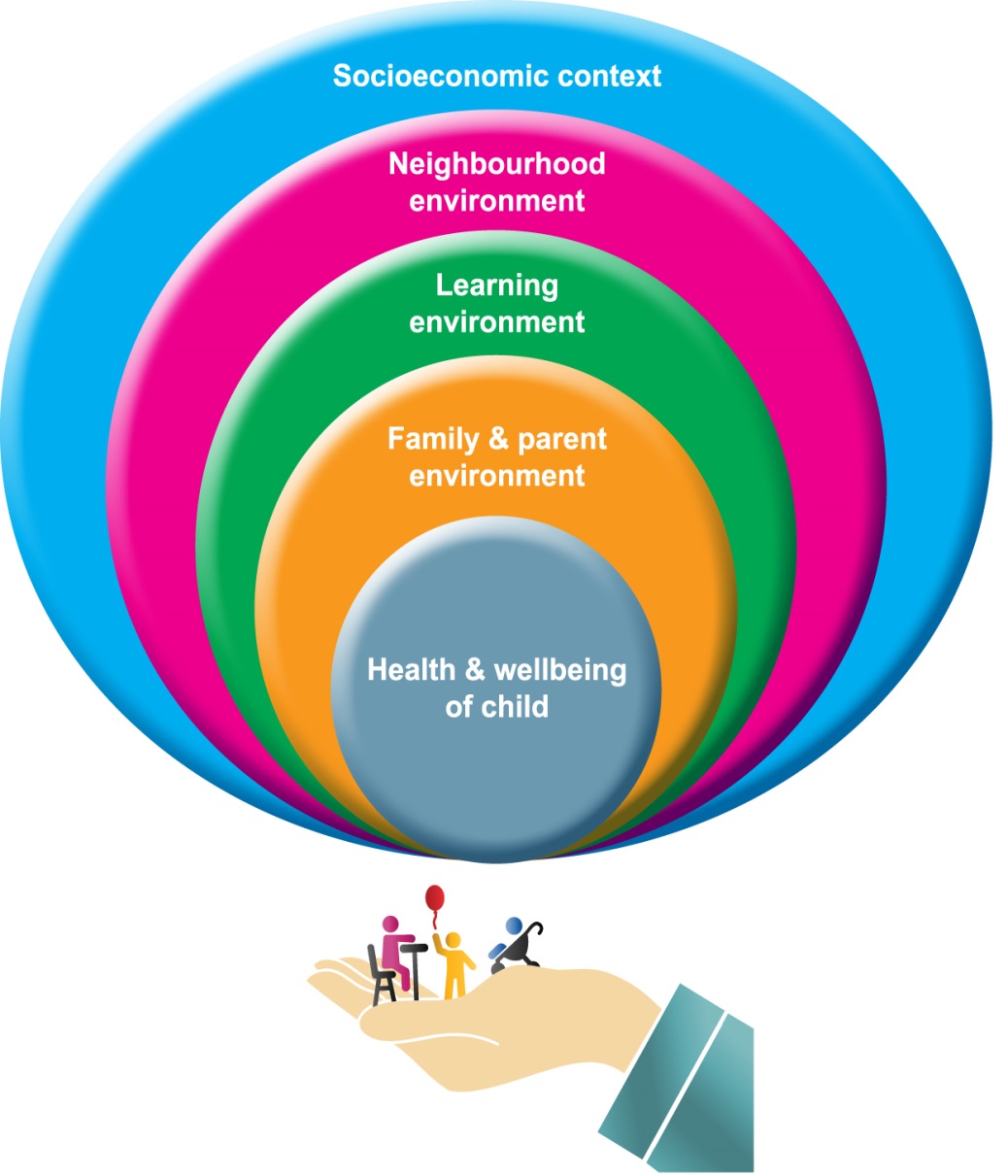 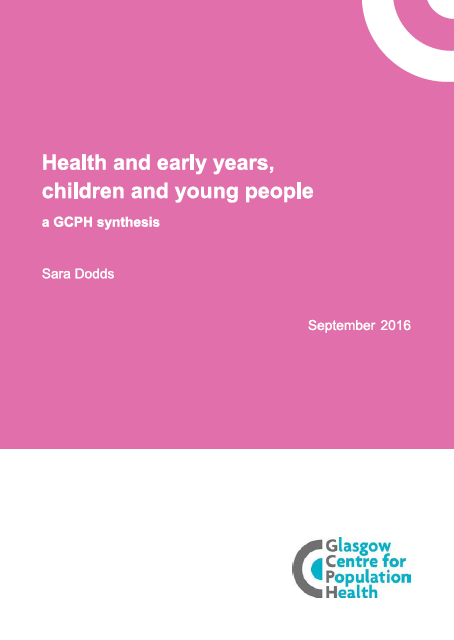 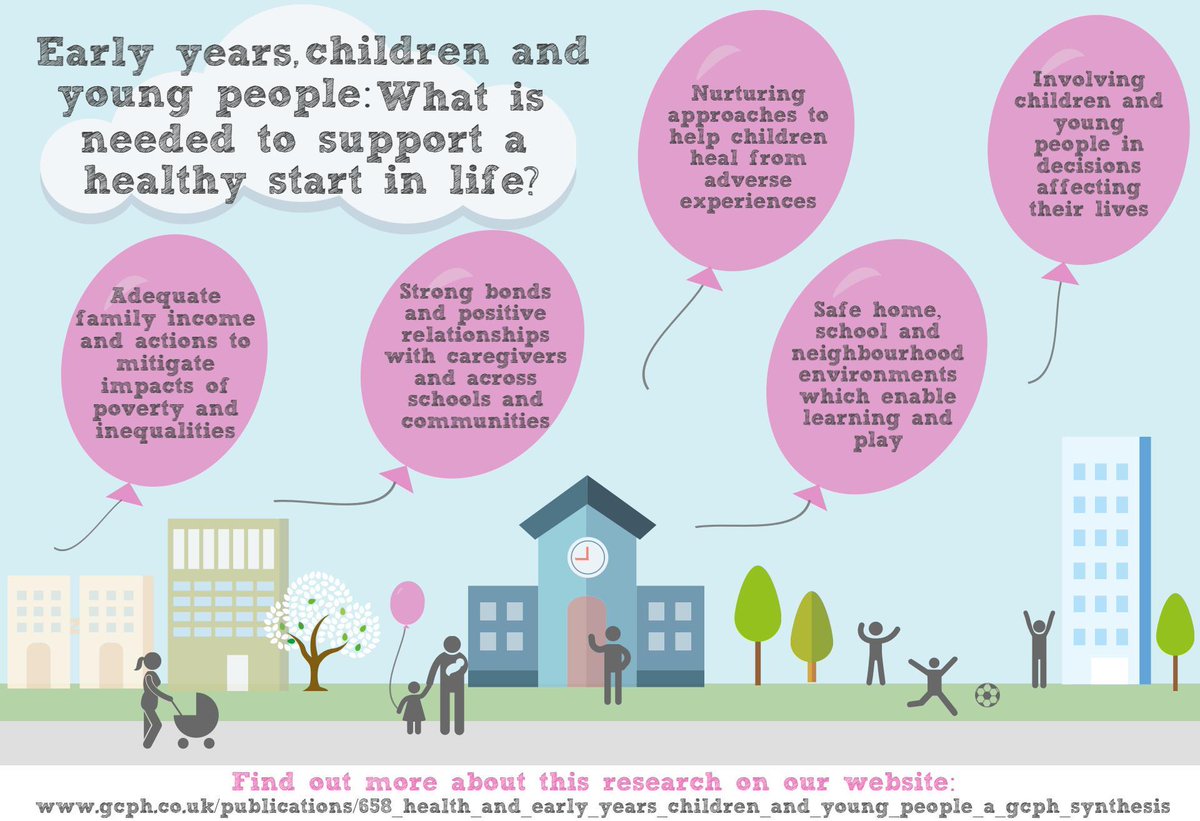 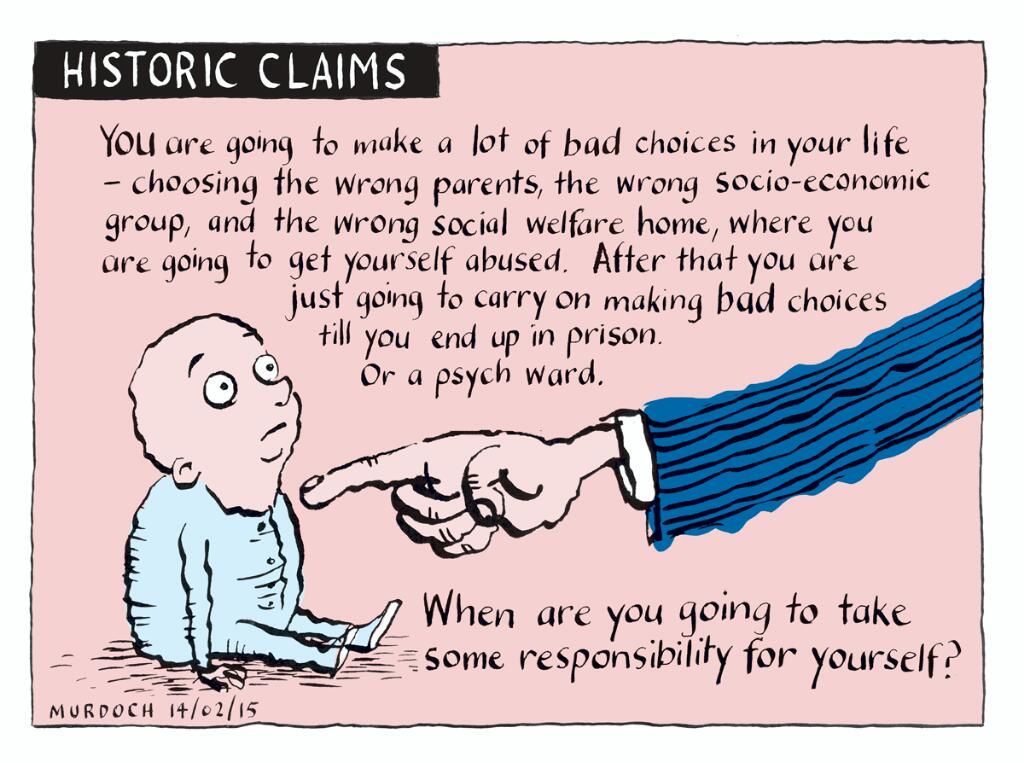 “What’s wrong with   you?”

Blame
Shame 
Punishment
“What happened to   you?”

Understanding
Healing
Nurturing
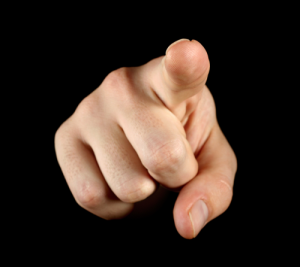 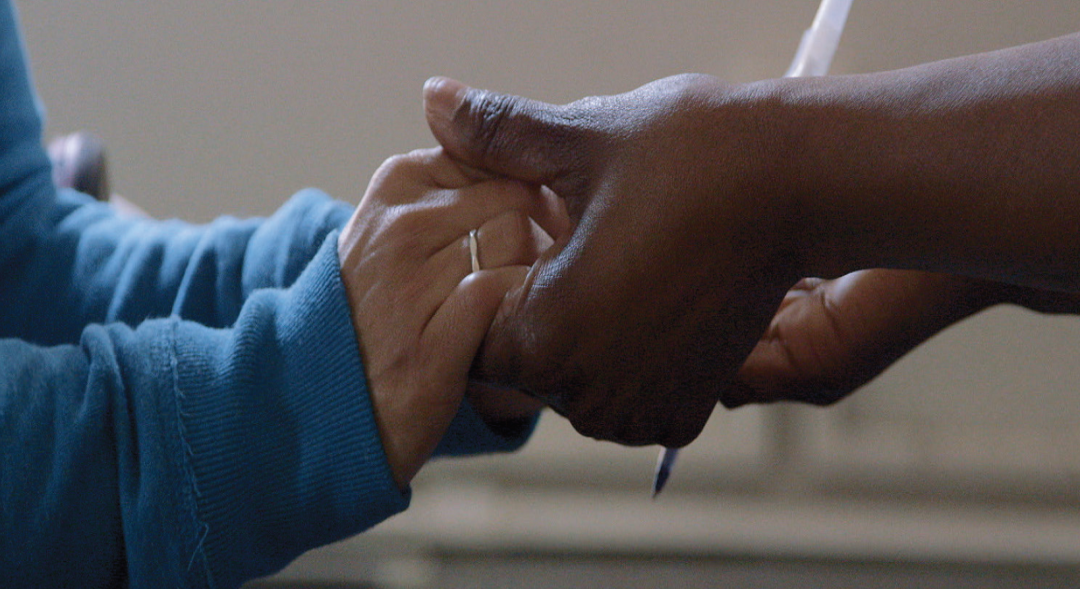 Jane Stevens, GCPH Seminar: : www.gcph.co.uk/events/166
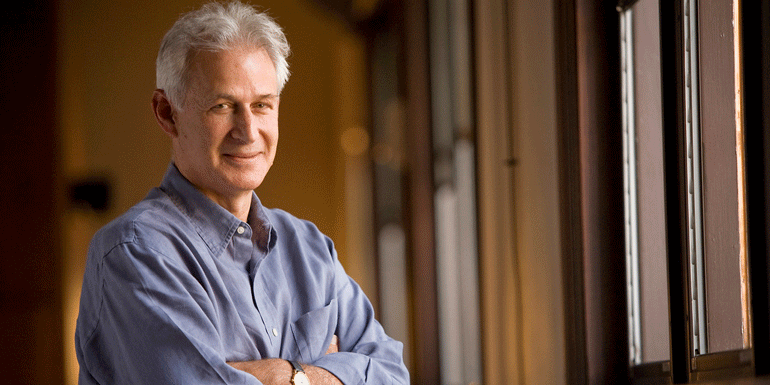 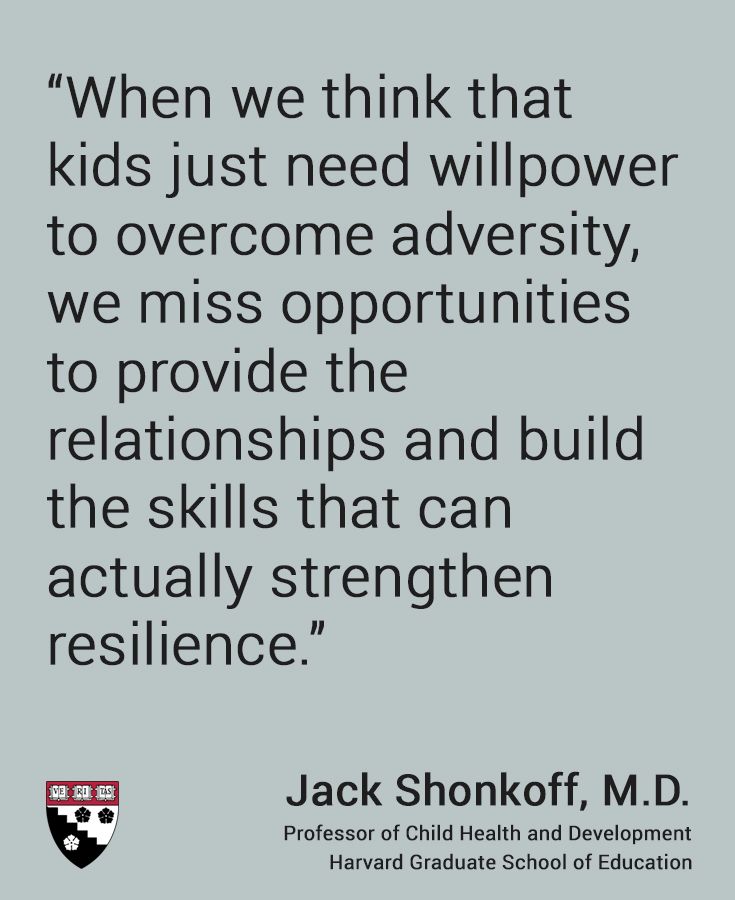 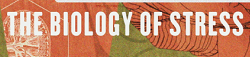 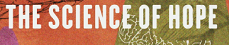